Неврологические осложнения при COVID-19
Этиология, эпидемиология
COVID-19
COVID-19 (аббревиатура от англ. COronaVIrus Disease 2019), ранее коронавирусная инфекция 2019-nCoV — потенциально тяжёлая, острая респираторная инфекция, вызываемая коронавирусом SARS-CoV-2 (2019-nCoV). Представляет собой опасное заболевание, которое может протекать как в форме острой респираторной вирусной инфекции лёгкого течения, так и в тяжёлой форме. Вирус способен поражать различные органы через прямое инфицирование или посредством иммунного ответа организма.
Строение вируса
Геном представлен одноцепочечной (+)РНК. Нуклеокапсид окружён белковой мембраной и липосодержащей внешней оболочкой, от которой отходят булавовидные шиповидные отростки, напоминающие корону, за что семейство и получило своё название. Культивируют на культуре тканей эмбриона человека.

2019-nCoV использует S-белок на короне для прикрепления к своему рецептору — ангиотензинпревращающему ферменту 2 (ACE2), а также к сериновой протеазе TMPRSS2[9], как и вирус SARS-CoV (атипичной пневмонии)[10]. Клетка окутывает вирус своей мембраной, и образовавшийся мембранный пузырёк оказывается в цитоплазме клетки. Два упомянутых белка-рецептора клетки трансформируют S-белок вируса таким образом, что мембраны вируса и клетки сливаются[11].
Неврологические заболевания и коронавирусная инфекция
Неврологические иммунные заболевания, такие как рассеянный склероз и некоторые заболевания периферической нервной системы, могут воздействовать на иммунную систему пациентов, которые в целом являются здоровыми. Эти заболевания могут быть у пациентов пожилого возраста с не неврологическими расстройствами (известными как коморбиды). Неврологические заболевания могут быть также частью мультисистемного заболевания, такого как заболевание легких и нейросаркоидоз, или системный васкулит, которые увеличивают риски более тяжелого течения при COVID-19. Общий риск считается повышенным, когда у пациента присутствует более одного фактора.
По данным зарубежных источников наиболее распространенными заболеваниями нервной системы, вызываемых COVID-19, являются следующие: вирусный энцефалит, инфекционная токсическая энцефалопатия, острые цереброваскулярные заболевания
Неврологические осложнения могут возникать как в результате прямого воздействия вируса, так и в результате системной реакции на инфекцию.
Механизмы поражения:
Неврологическое повреждение в результате системной дисфункции - гипоксемия, распространенная у пациентов с тяжелой формой COVID-19. Нейрохимические свидетельства астроцитарного и нейронального повреждения, зарегистрированные в плазме крови пациентов с умеренным и тяжелым COVID-19, не указывают на специфический патогенез. 

Дисфункция ренин-ангиотензиновой системы -  SARS-CoV-2 использует ангиотензин-превращающий фермент 2 (ACE2), мембранно-связанный белок, в качестве точки входа в клетки. ACE2 превращает ангиотензин II в ангиотензин, который обладает сосудорасширяющими, антипролиферативными и антифибротическими свойствами. Связываясь с ACE2, вирус SARS-CoV-2 может вызывать вторичные сердечно- и цереброваскулярные эффекты из-за дисфункции RAS.
Нейропатогенез.
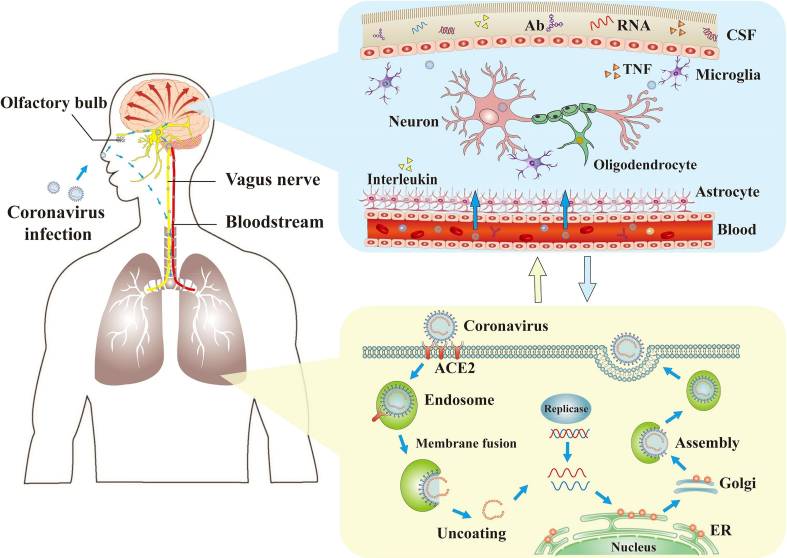 Структуры, наиболее подверженные заражению, и механизмы заражения вирусом
Вирусы мутируют постоянно, однако коронавирусы мутируют значительно медленнее по сравнению с другими РНК-вирусами
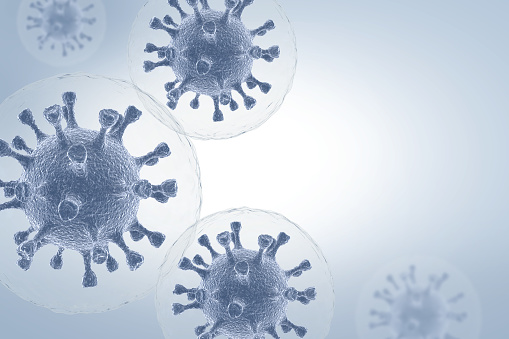 Несмотря на активную циркуляцию по всему миру, SARS-CoV-2 изменился менее чем на 0,1% по сравнению с вирусом, изначально выделенным в Китае
Известно, что коронавирус мутирует медленнее, чем вирус гриппа: по разным оценкам, в два раза медленнее
Положительный ПЦР не означает, что человек заразен.
«Ошметки» вируса дают положительный ПЦР.
Можно быть негативным по ПЦР и иметь ковид
Живой вирус и вирусная нагрузка:
После 8 дня с момента появления симптомов живой вирус не выделяется, а ПЦР может быть положительным до 70 дней. 
Можно быть положительным по ПЦР и не быть заразным.
 После 6 дня инфекционность падает. 
С 10 дня больной человек чаще всего не заразен даже если ПЦР положительный
ЧУВСТВИТЕЛЬНОСТЬ ПЦР 80%
После 6–8 дня лавинообразно нарастает отложенный иммунный ответ на вирусные частицы с выделением цитокинов. Увеличивается поражение сосудов, увеличивается свертываемость. Цитокиновый шторм убивает хозяина.
￼Анaлиз крови: 
снижение B, Т (СД4, СД8), и НК клеток. 
  биомаркеры воспaления повышены: д–димер, феррритин и тд.
￼
При патологоанатомическом вскрытии: очень мало вируса, но обширное повреждение эндотелия, активацию макрофагов, тромбоз.
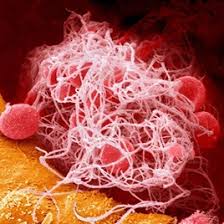 SARS  и MERS  наиболее заразны с момента появления симптомов. 
Ковид наиболее заразен с огромной вирусной нагрузкой в предсимптоматичных людях.
 Вирусная репликация в носоглотке достигает пика до начала симптомов
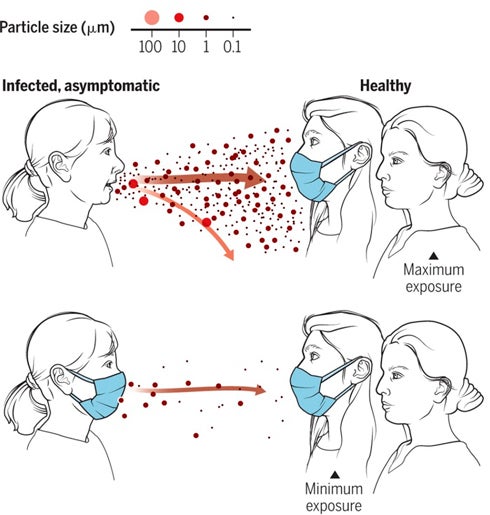 Заразность:
в инкубационном периоде до появления симптомов, и (меньше) в первые дни симптомов. 
Наиболее заразны те, кто об этом не знает.
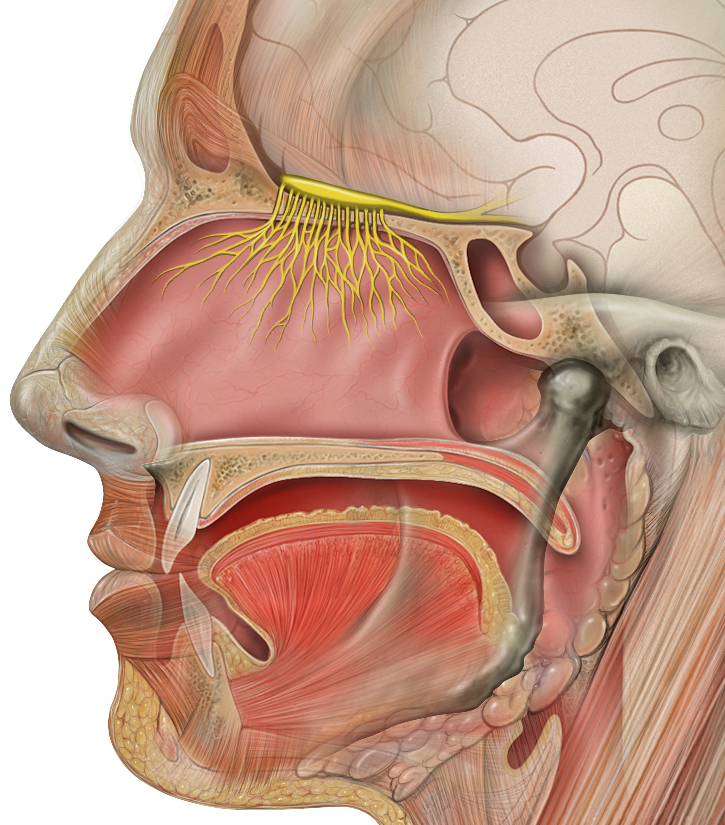 Первый путь проникновения вируса в ЦНС — обонятельные нервы. Интраназальная инокуляция мышей MERS-CoV вызывает поражение головного мозга (ГМ) с вовлечением таламуса и ствола мозга. Кроме того, сообщалось, что уровень смертности мышей увеличивался при инфицировании SARS-CoV посредством интраназальной инокуляции, что может быть связано с гибелью нейронов ствола мозга.


 Второй путь проникновения вируса в ЦНС — клеточная инвазия. В этом случае инфицированные коронавирусом моноциты и макрофаги проникают через ГЭБ и опосредуют нейроинвазию.  При этом исследования in vitro показали, что пораженные моноциты и макрофаги могут являться резервуаром для вируса и способствовать его распространению в другие ткани.
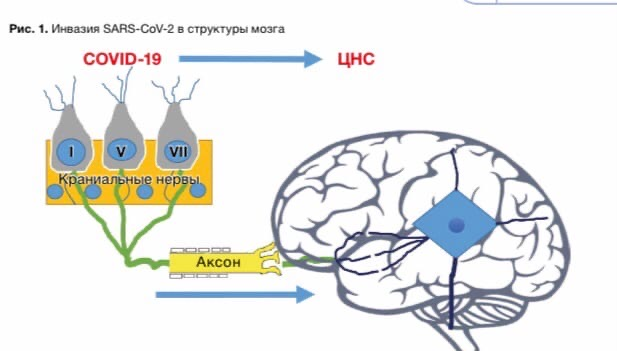 Эндотелиальные клетки ГЭБ являются третьим возможным путем нейроинвазии, они способны экспрессировать два типа рецепторов — ACE2 и CD209L, взаимодействуя с которыми SARSCoV-2 может проникать в ЦНС. Четвертым возможным путем проникновения вируса в нервную систему является транссинаптическая передача через периферические нервы
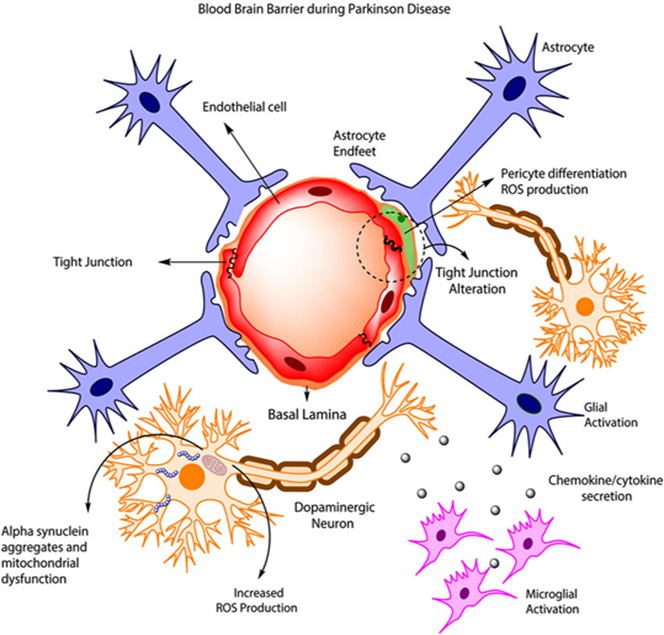 .
 Все встречавшиеся в практике поражения нервной системы, вызванные COVID-19, можно разделить на 3 группы: 

проявления со стороны ЦНС [головная боль и головокруже- 24 том 7 №3 / 2020 Неврология / Neurology ние, острое нарушение мозгового кровообращения (ОНМК), энцефалопатия, энцефалит, острый миелит]; 
2) поражения периферической нервной системы [аносмия, синдром Гийена–Барре (СГБ)]; 
3) поражение скелетных мышц.
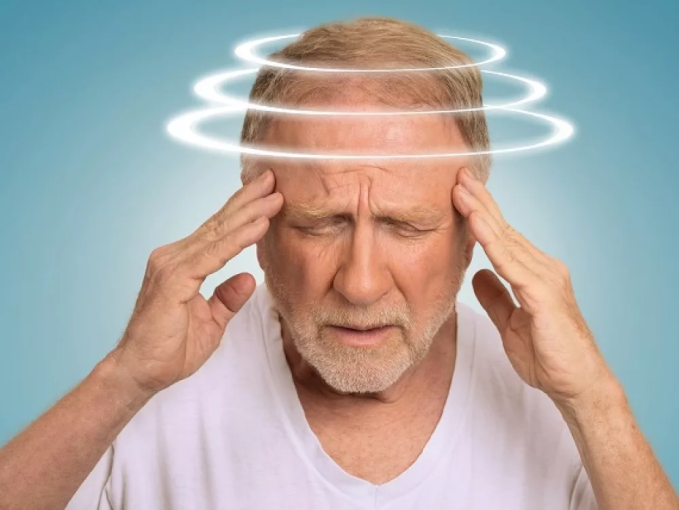 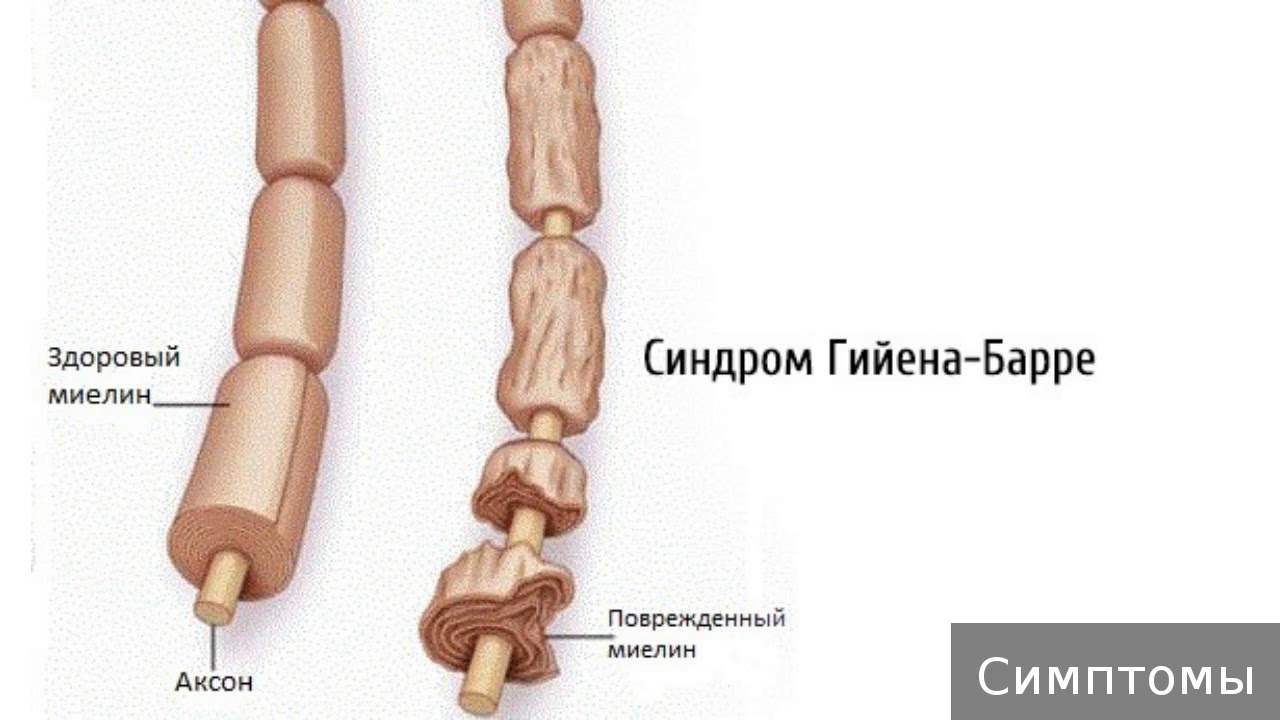 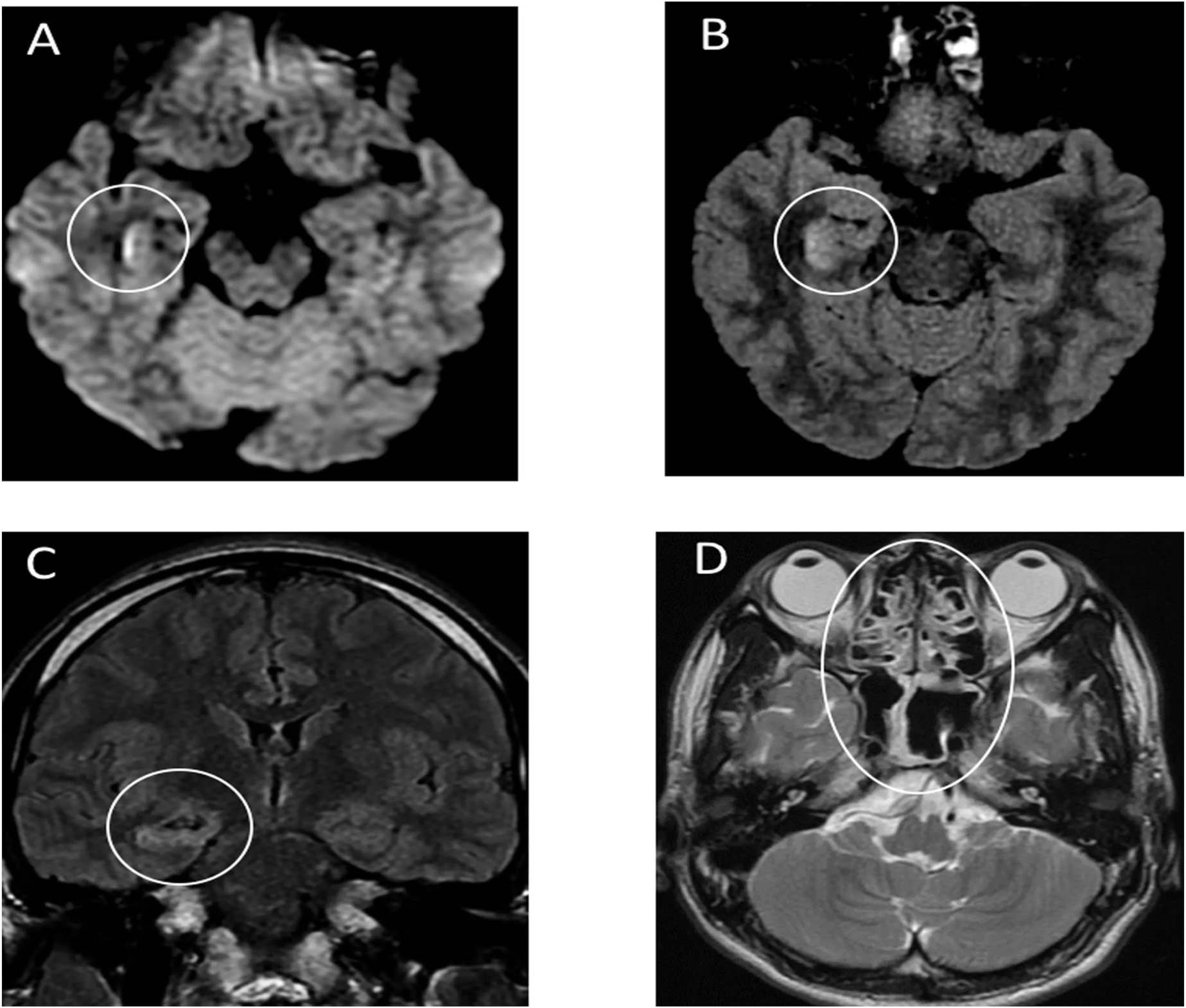 МРТ головного мозга показала гиперинтенсивные участки по стенке правого бокового желудочка и изменения сигнала в правой медиальной височной доле и гиппокампе, что предполагает возможность развития COVID-19-ассоциированного менингита и энцефалита.
Диффузионно-взвешенные изображения демонстрируют гиперинтенсивность по стенке нижнего рога правого бокового желудочка. В, С. Изображения в режиме FLAIR показывают изменения гиперинтенсивного сигнала в правой височной доле и гиппокампе с легкой гиппокампальной атрофией. Эти находки указывают на правый боковой вентрикулит и энцефалит в основном в правом мезиальном отделе височной доли и в гиппокампе. D. Т2-взвешенные изображения показывают пан-параназальный синусит.
В связи с обнаружением COVID-19 в цереброспинальной жидкости в данном случае можно говорить как о повышении проницаемости гематоэнцефалического барьера, так и о нейроинвазивном потенциале возбудителя коронавирусной инфекции.
Иммунная дисфункция - имеет место дисрегулируемый системный иммунный ответ на SARS-CoV-2.
Провоспалительное состояние.  
Одним из новых признаков тяжелого COVID-19 является коагулопатия, которая была названа "сепсис-индуцированной коагулопатией" (SIC) с высоким уровнем D-димера и повышенным уровнем фибриногена. SIC является предвестником ДВС-синдрома и ассоциируется с повышенным протромбиновым временем, повышенным D-димером и тромбоцитопенией, но без гипофибриногенемии. Это связано с инфекционно-индуцированной системной воспалительной реакцией с эндотелиальной дисфункцией и микротромбозом с органной недостаточностью. 
Прямое вирусное вторжение в нервную систему. 
Имеются данные о прямой инвазии эндотелиальных клеток вирусом тяжелого острого респираторного синдрома коронавируса 2 (SARS-CoV-2), что может привести к повреждению клеток. Некоторые эксперты постулируют, что повреждение эндотелия, микрососудистое воспаление, эндотелиальный экзоцитоз и / или эндотелиит играют центральную роль в патогенезе острого респираторного дистресс-синдрома и органной недостаточности у пациентов с тяжелой формой COVID-19.
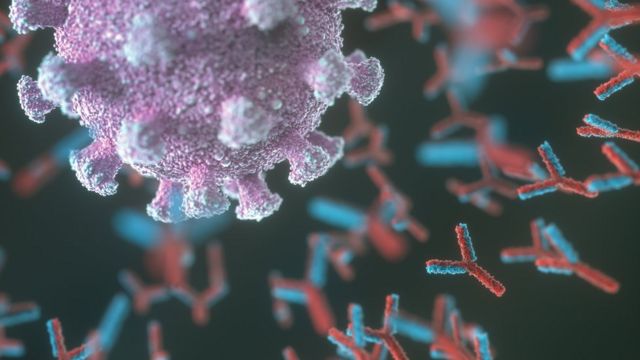 3 фактора, ведущие к полиорганной недостаточности и смерти:
гипоксия
цитокиновый шторм
гиперкоагуляция
Наиболее эффективный способ борьбы с ковидом: маски. Обязательно и всем
Надев маску, человек не распространяет вирусы, и одновременно уменьшaется количество вирусных частиц, которые человек вдыхает Чем меньше вируса тем легче течение. Репликационная фаза вируса максимальна до появления симптомов
В легочной фазе у человека уже нет живого вируса
но есть циркулирующие ошметки вируса (viral debri). Иммунный ответ на эти ошметки убивает хозяина. Живой вирус не убивает.
Температура держится 12 дней.
Человек чувствует себя лучше на 6-8 день, но в этом коварство вируса: появляются респираторные симптомы. У некоторых бывает молчаливая гипоксемия: сатурация кислорода 43%, а он не чувствует - 3-4 дня такого прогресса, реанимация, интубация, смерть